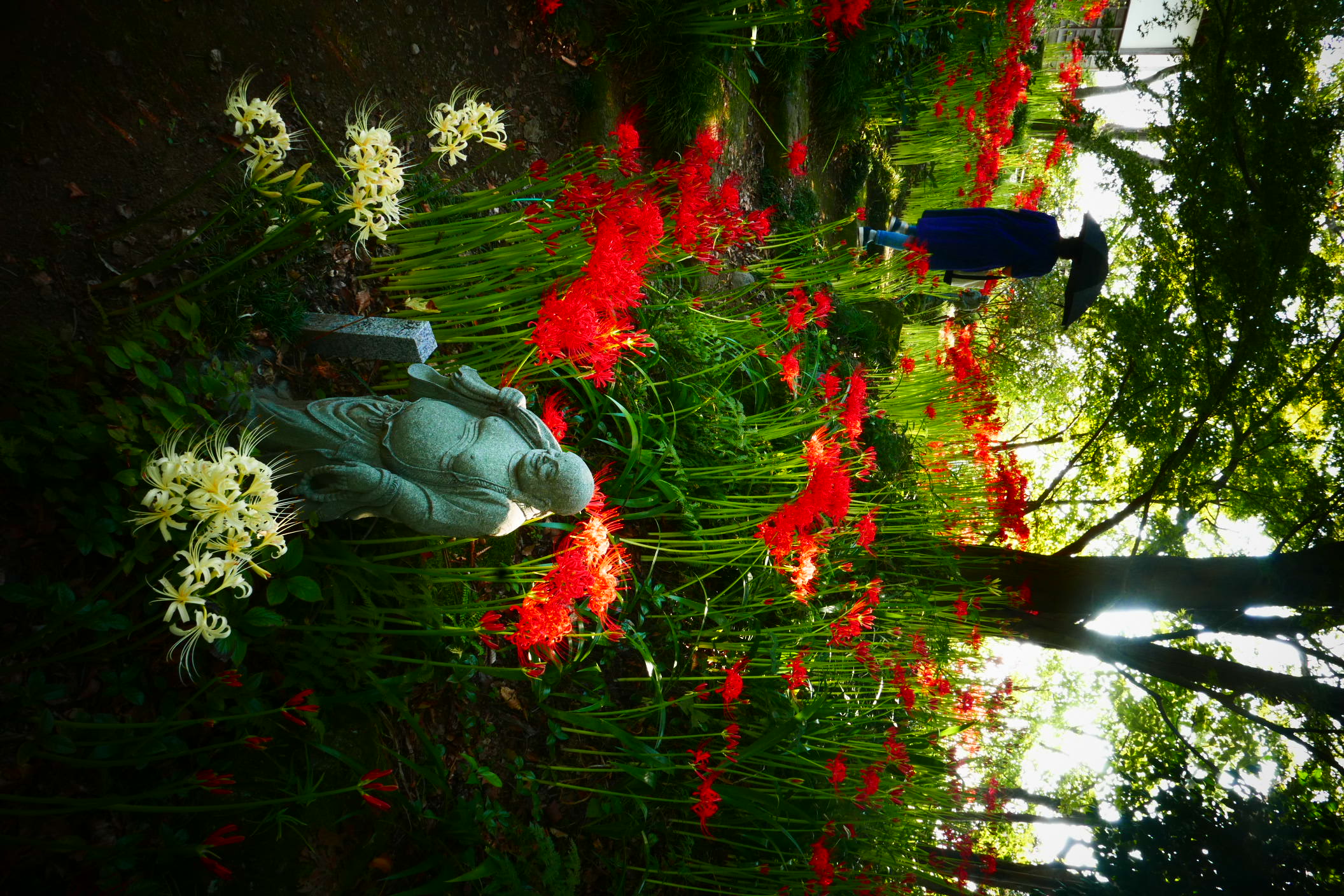 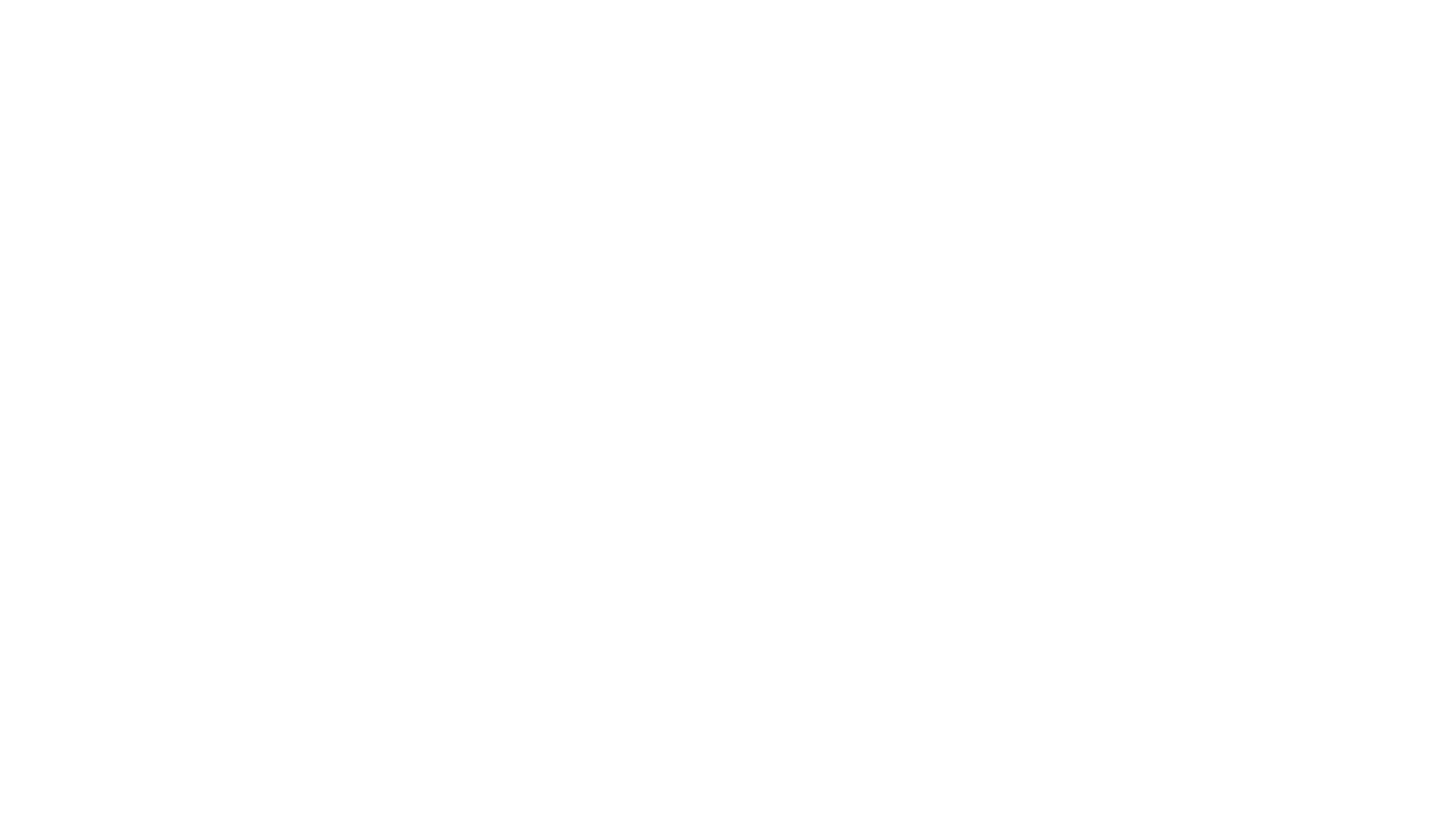 第41回最優秀賞
「秋の常楽寺」　　　　　　　　　
柳澤　哲也
第42回「太平記の里」 観光写真コンテスト
○受付期間  令和 ４年１２月１２日（月）まで　　　　　　　　　　　　　　　　　　　　　　　　　　　　　　　　
○テーマ　  太田の魅力発信（風景、お祭り、文化財など）
○賞　　　　最優秀賞　１点　賞金３万円（太田市金券）
　　　　　　　　　　　　　　　　　　　やぶ塚温泉 ホテルふせじま １泊２食付ペア宿泊券
　　　　　　　　　　　特選　　　４点　賞金２万円（太田市金券）
　　　　　　　　　　　　　　　　　　　やぶ塚温泉 ホテルふせじま 入浴＋お食事日帰り券
　　　　　　　　　　　入賞　 　１０点 　賞金５千円（太田市金券）
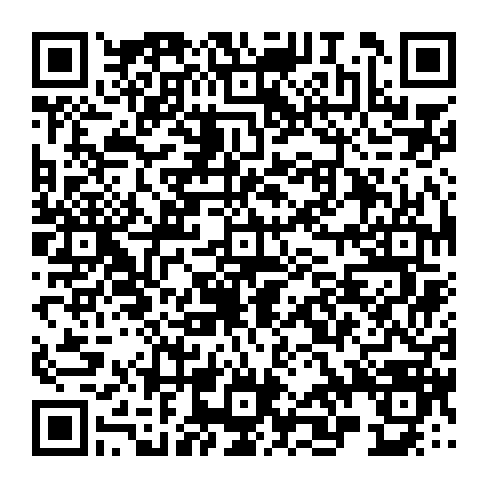 詳細は裏面をご確認ください
太田市観光物産協会
【応募規定】　
　・作品は応募者本人が、令和３年１１月以
降に太田市内で撮影したもので、未発表の
ものに限ります。
　・応募に制限はありませんが、入賞は１人１
作品とします。
　・応募作品の著作権は、撮影者に帰属します。
　・人物を主題に撮影された作品については、
本人（被写体）の承諾を得た上で応募して
ください。主催者は肖像権侵害等の責任を
負いません。
　・主催者は入賞作品を無償で使用、利用及び
　　貸出を行う権利を有します。
　・入賞作品は主に、webサイトやSNSへの掲
　　載、出版物への使用、二次利用(レンタル
　　フォトおおた等)に使用します。
　　※入賞者はデジタルデータ(CD)を提出

【応募規格】
・サイズ：手焼き四つ切り(254mm×305㎜)
　　※「銀塩プリント」で提出してください。
　　※画像を加工した作品の応募は不可とし
ます。
　・応募票に所定の事項を記入し、作品に
貼付して応募してください。

【その他】
　・入賞発表は直接入賞者に通知します。
　・入賞作品は返却いたしません。
　・上記の規定等に違反した場合は、入賞を取
り消すことがあります。
【受付場所】〈郵送可〉
　・太田市観光物産協会事務局（観光交流課内）　　　
　・群馬県内フジカラー取扱店

【展示予定】
　展示場所　観光案内所ほか
　展示期間　令和５年２月７日(火)から
　　　　　　令和５年３月９日(木)まで
　※今年度は、新型コロナウイルス等の社会情勢を
　　踏まえ展示会を縮小し、入賞作品はSNS等
　　へ掲載します。
　※今年度は、新型コロナウイルス等の社会情勢を
　　踏まえ、授賞式を実施いたしません。

【主催】　　　　　　　　　【共催】　
　太田市観光物産協会　　　　太田市
　　　　　　
【問合せ先】
　太田市観光物産協会事務局
　（太田市役所観光交流課内）
　〒373-8718　群馬県太田市浜町2-35
　TEL：0276-47-1833　FAX：0276-47-1881

【協賛】
　㈱プロフォトセンター

【協力】
　群馬県写真材料商組合太田支部
切り取り線